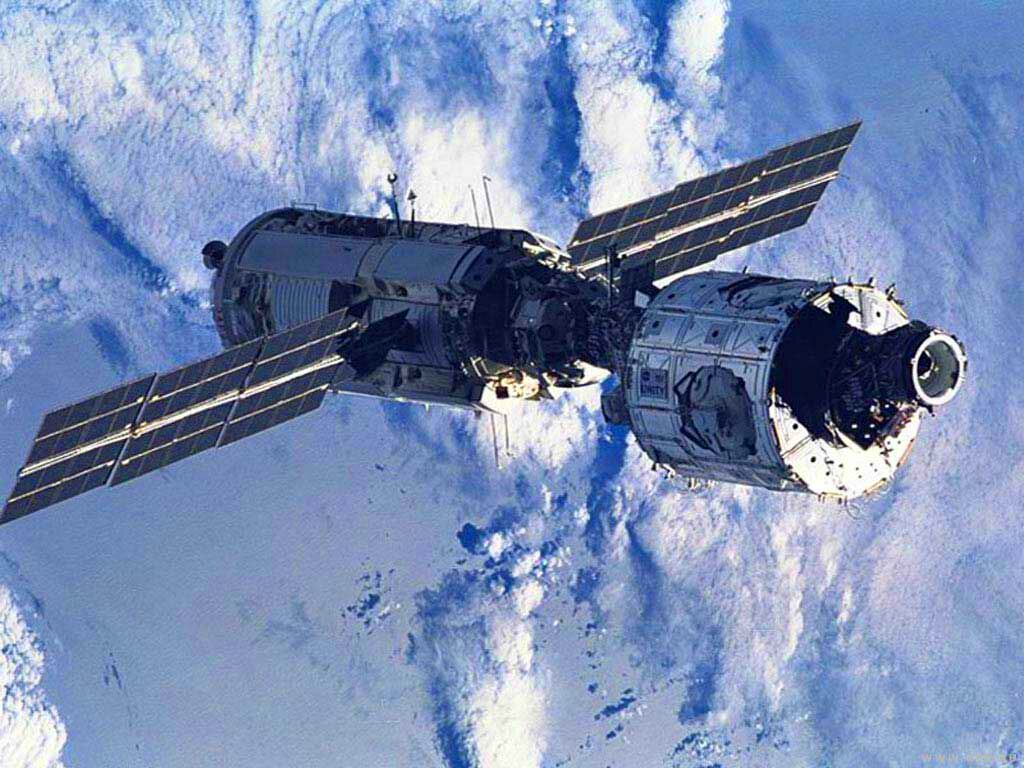 «Знаете, каким он парнем был…»
Работа Сакова Евгения
«Знаете, каким он парнем был, как поля родные он любил…»
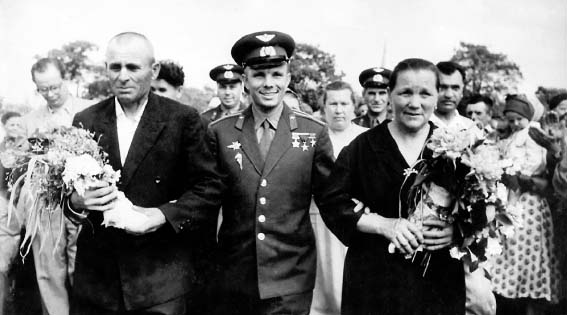 Юрий Алексеевич Гагарин родился 9 марта 1934 года в городе Гжатске Смоленской области. 
Его мать, Анна Тимофеевна, и отец, Алексей Иванович, были обычными сельскими тружениками из деревни Клушино Гжатского района.
 Они воспитали в Юре трудолюбивого и отзывчивого человека.
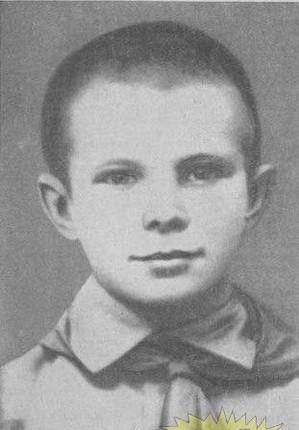 Закончив школу, Юра 30 сентября 1949 года поступил в Люберецкое ремесленное училище 10, которое окончил в июне по специальности формовщик-литейщик. В августе поступил в Саратовский индустриальный техникум. 			С 1954 года (25 октября) начал заниматься в Саратовском аэроклубе. В 1955 году с отличием окончил Саратовский индустриальный техникум, а 10 октября того же года - Саратовский аэроклуб. 				27 октября 1957 года Юрий Гагарин женился на Валентине Ивановне Горячевой, которая стала его верным соратником на многие годы. В их семье выросли две дочери - Лена и Галя
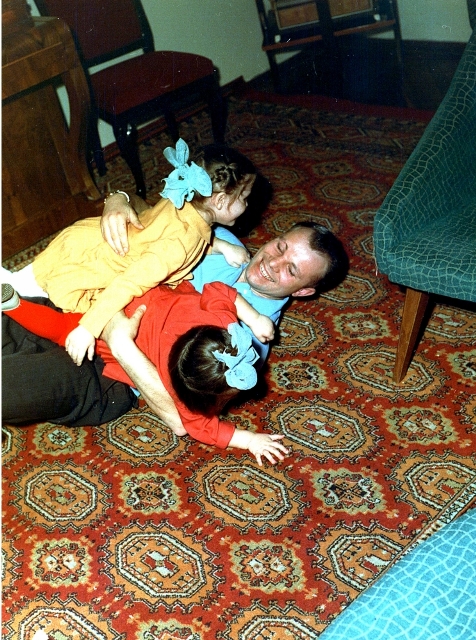 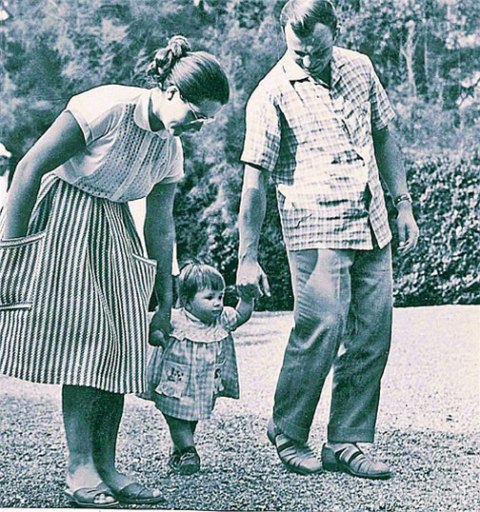 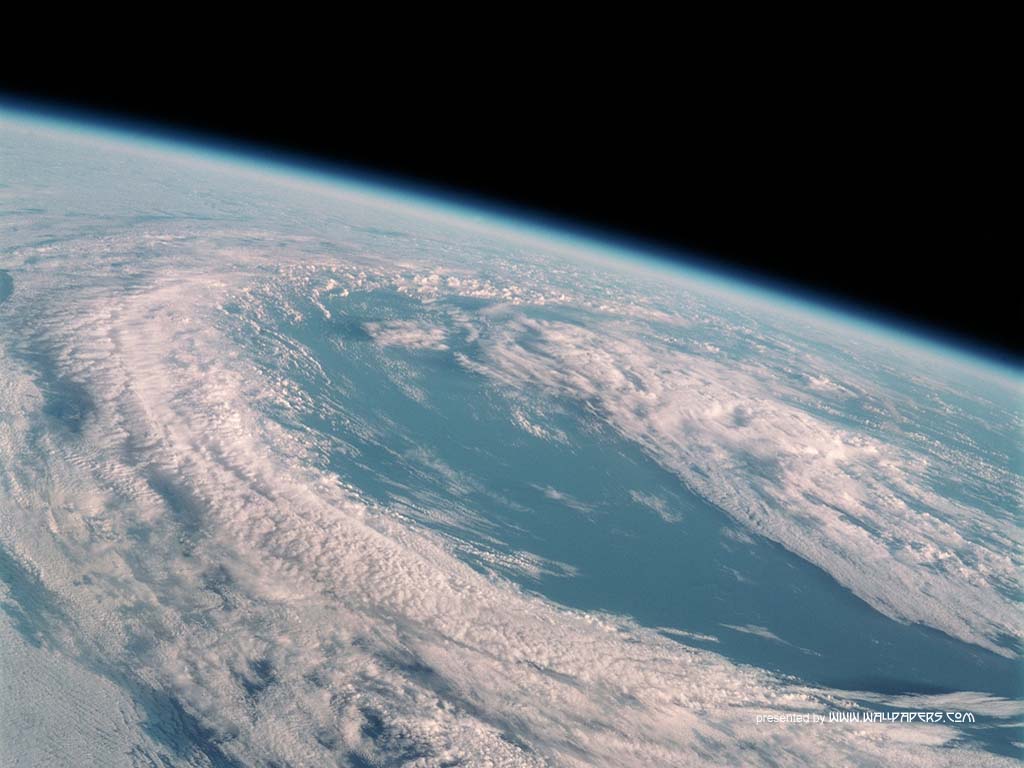 «Знаете, каким он парнем был, тот, кто тропку звёздную открыл? »
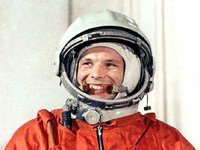 И начался космический век — 12 апреля 1961 года полетом на корабле «Восток», который теперь рядом с «Аполлонами», «Союзами», «Шаттлами» кажется утлой лодочкой.				 А тогда планета замерла на мгновенье, чтобы через секунду взорваться на всех языках: «Человек в космосе! Юрий Гагарин».
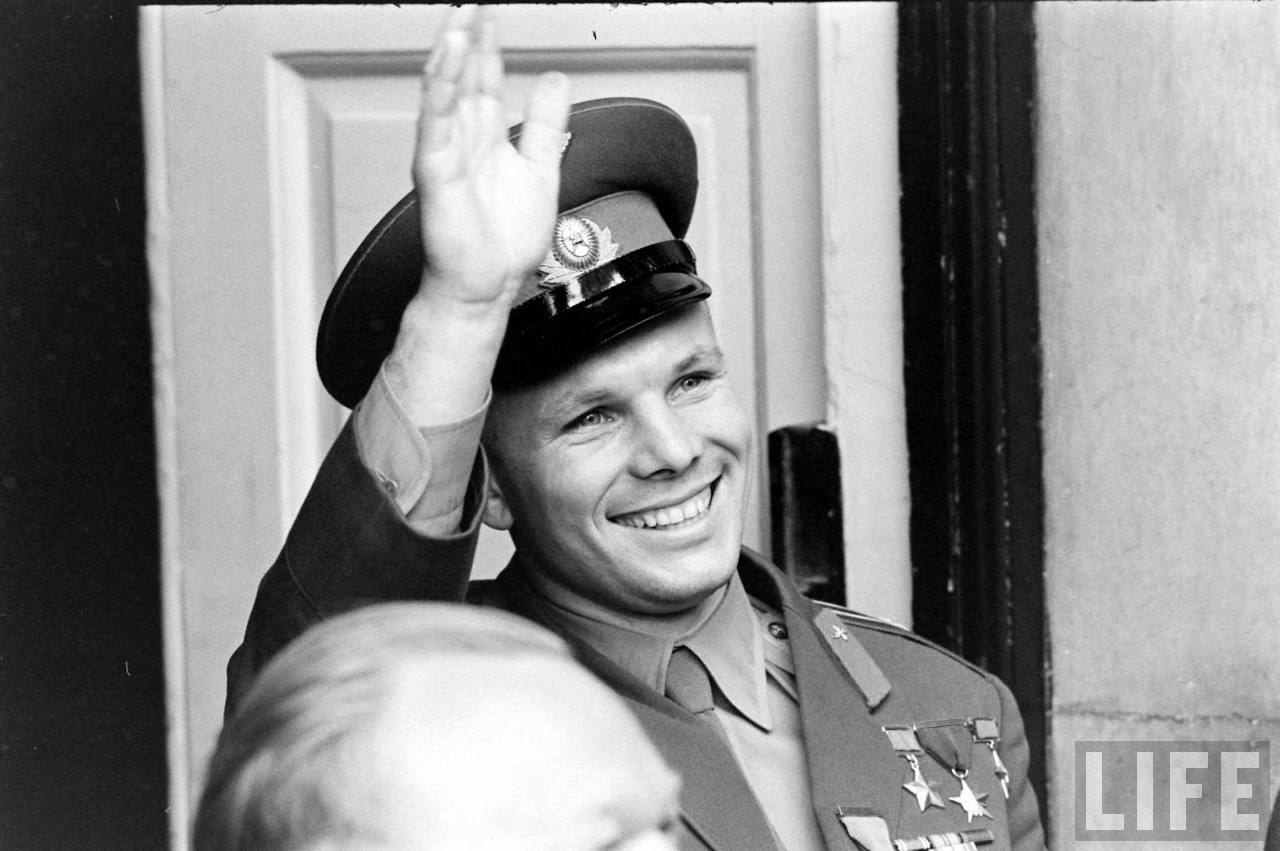 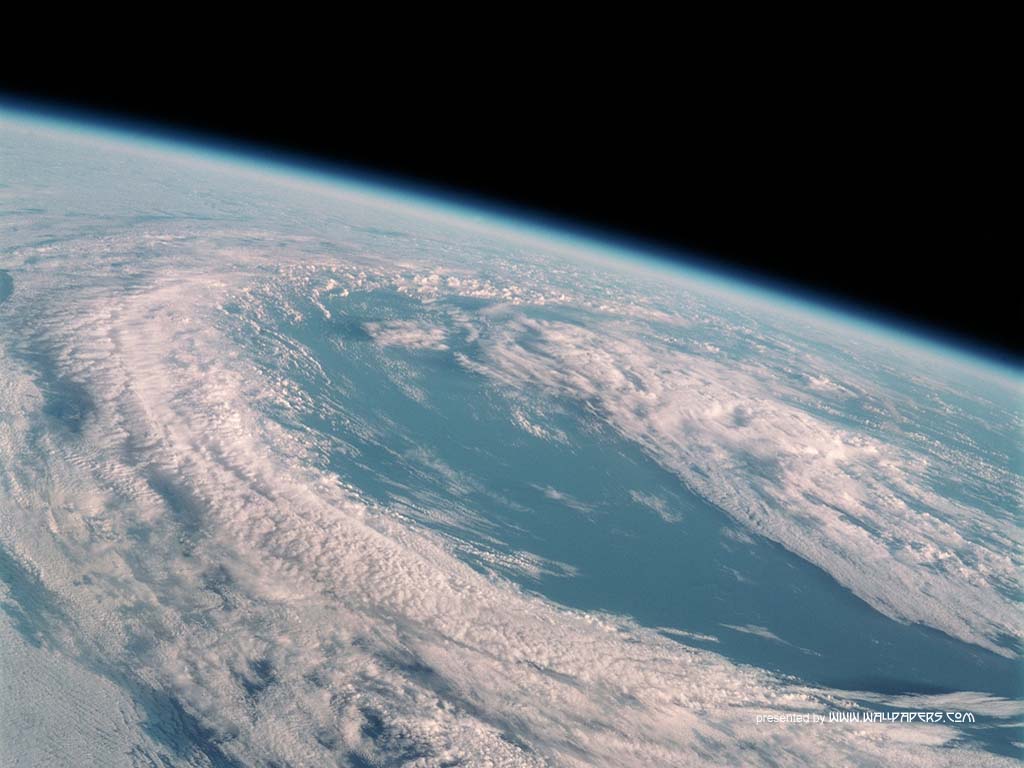 «Он сказал: «Поехали!» Он взмахнул рукой.»
Газеты сразу окрестили Гагарина "звездным Колумбом", "Икаром, вырвавшимся из цепких объятий Земли". Любое сравнение хромает, а свершенное нашим соотечественником, думаю, не нуждается в сравнениях. Достаточно, что его имя стоит в истории цивилизации в ряду первооткрывателей.
	 "Он всех нас позвал в космос", -- сказал американский астронавт Нил Армстронг, первый из землян вступивший на поверхность Луны. С Гагарина начался бесконечный путь во Вселенную. Сегодня в "гагаринском" отряде, по данным Ассоциации участников космических полетов, 270 человек из 28 стран. Но первый есть первый.
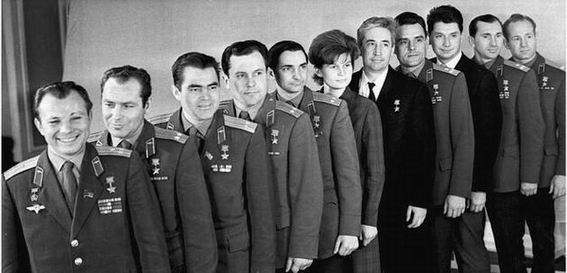 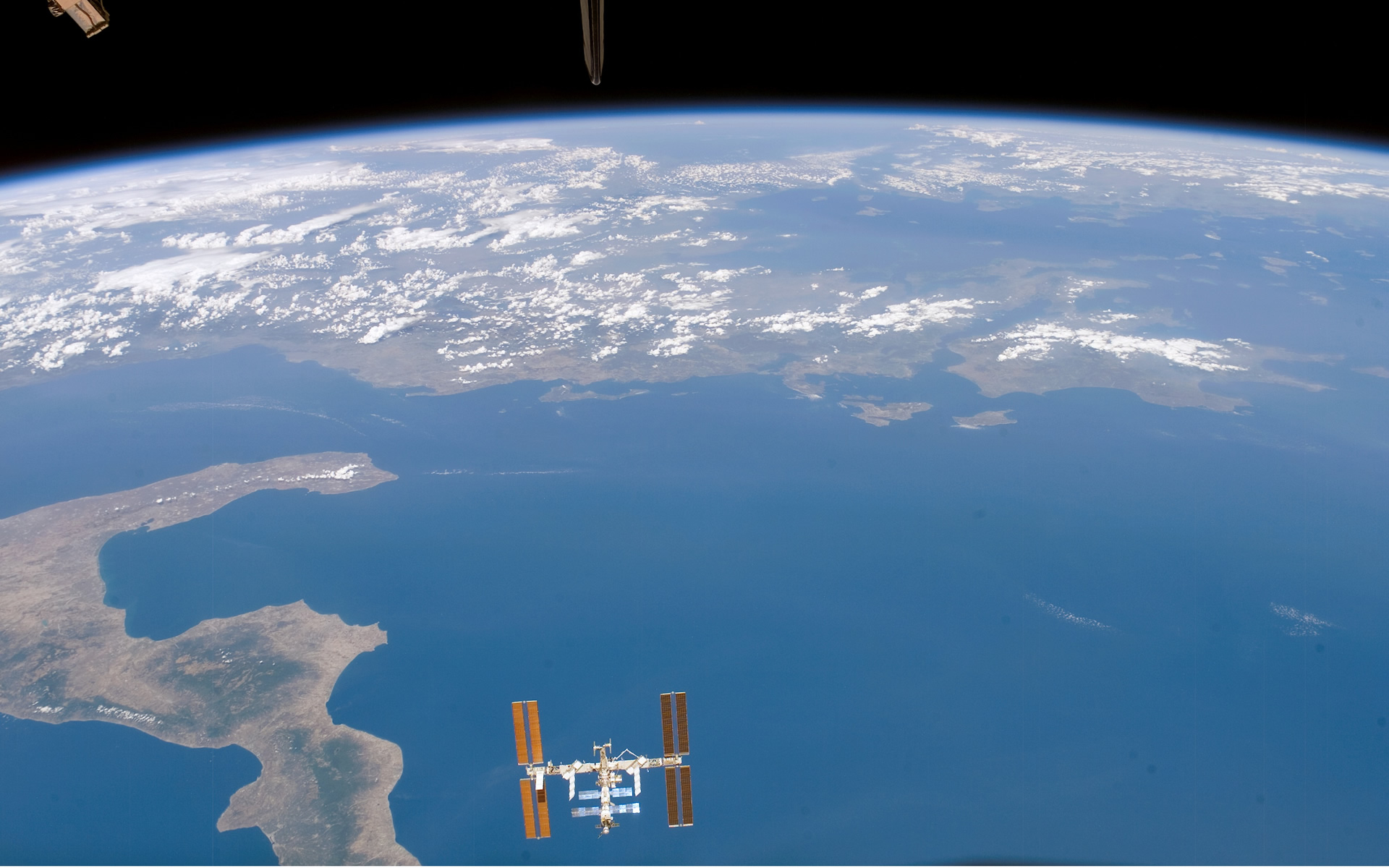 На первой гагаринской фотографии после приземления — измученное лицо, усталые глаза. 108 минут — не один миг; космос давил, расплющивал человеческое тело, не впускал его в свое великое безмолвие. Но изумленные очи человека на угольно-черном небе Вселенной рассмотрели и яростный диск солнца, и сказочную радугу цветов, что окружала Землю.
	А когда он благополучно вернулся к нам на Землю, мы захотели, таковы уж люди, навсегда втиснуть его в прокрустово ложе Идеала и Героя. Скептики, а такие есть всегда, даже назвали «баловнем судьбы».
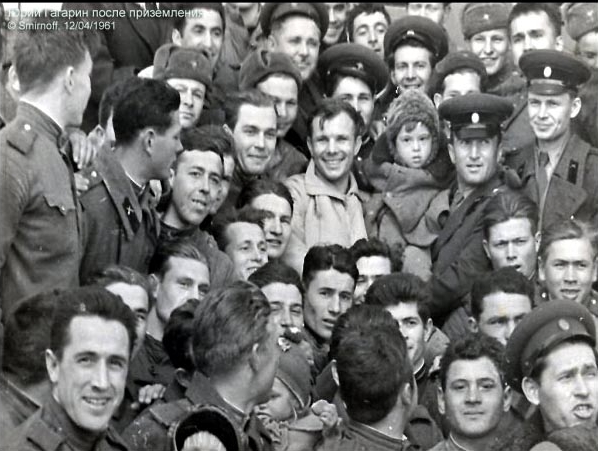 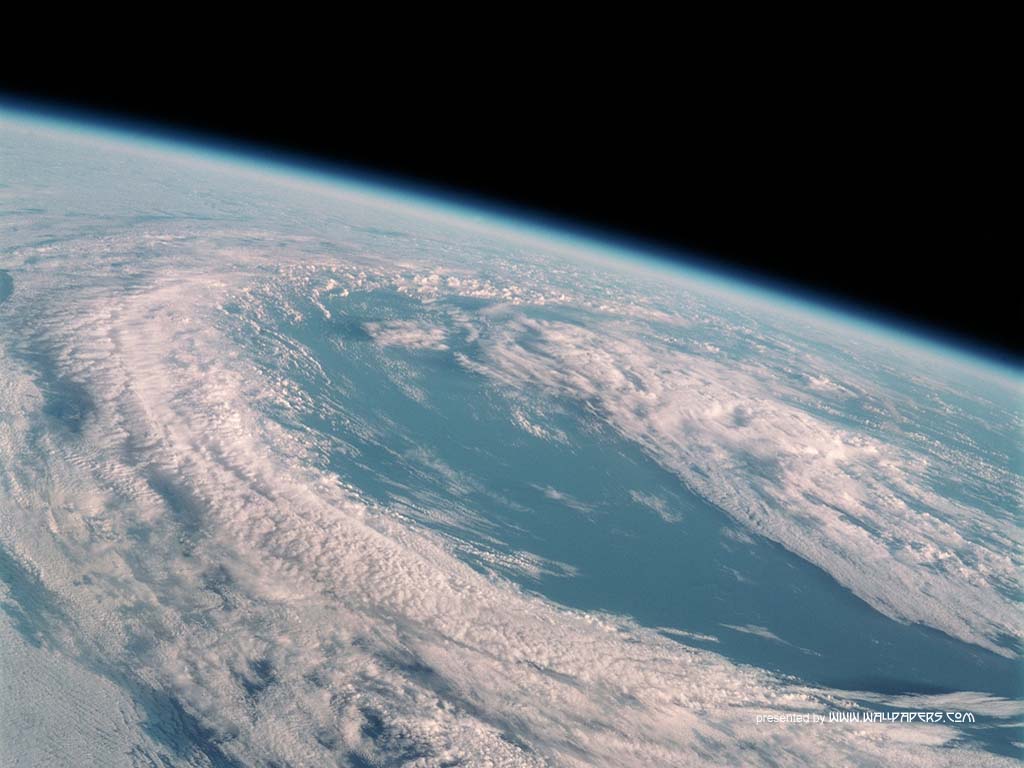 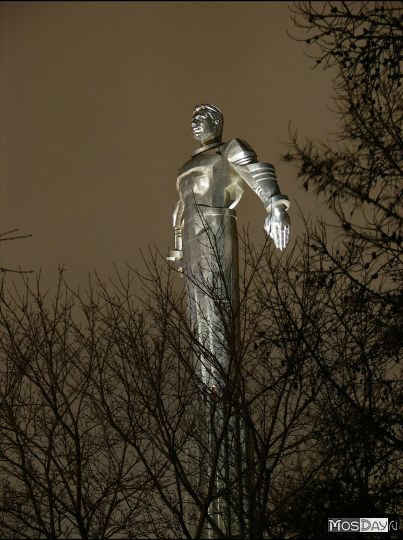 «Ах, этот день двенадцатый апреля,
Как он пронессяпо людским сердцам!
Казалось,мир невольно стал добрее,
Своей победой потрясенный сам.»
Александр Твардовский сочинил это сразу, быстро, и стих облетел всю страну. Особый день! Человек из черной и необъятной бездны космоса впервые увидел свою Землю, как шар, словно голубой школьный глобус. Потом этот человек покорил всю планету своей искренней обаятельной улыбкой. Имя «Гагарин» — уже на века.
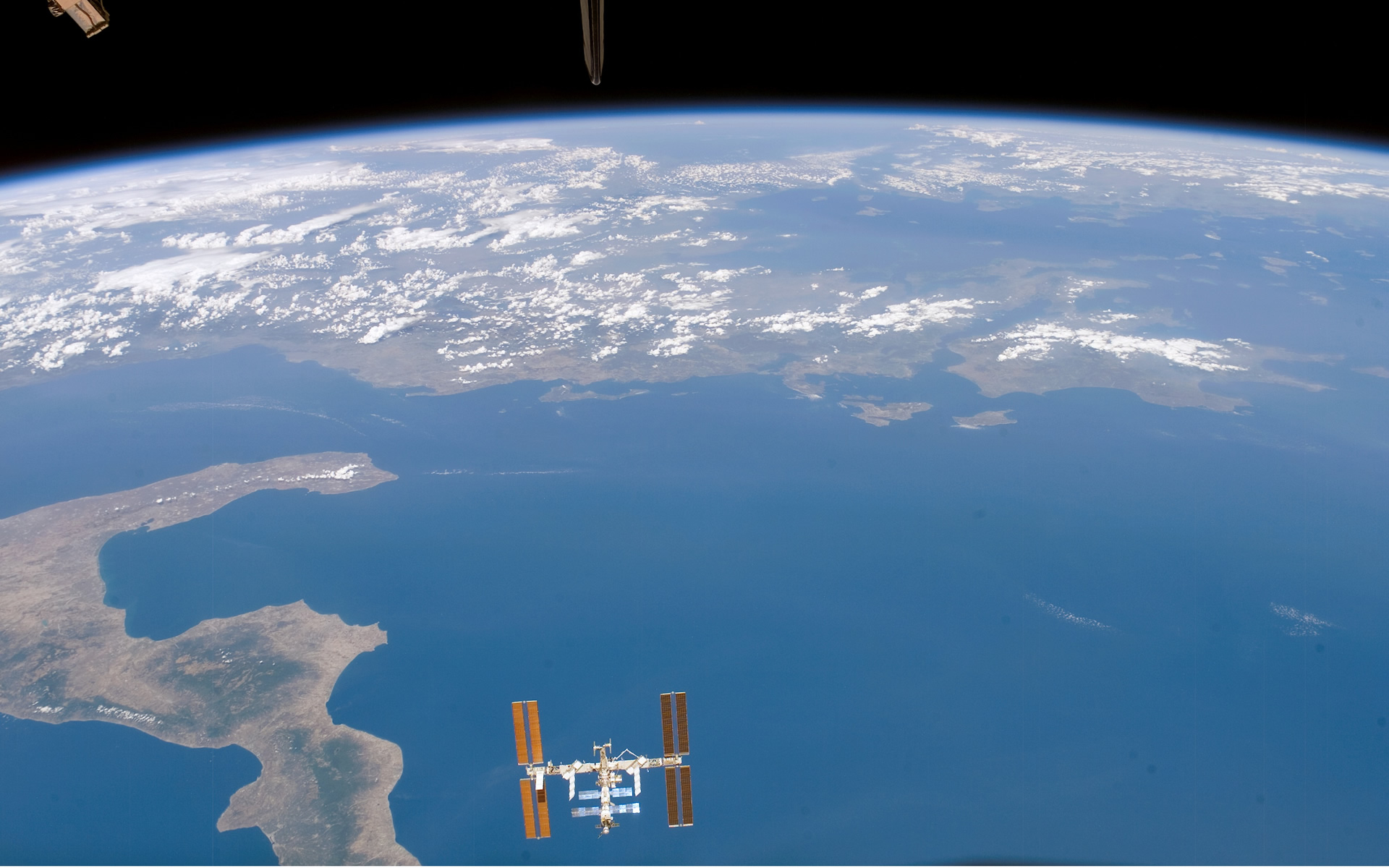 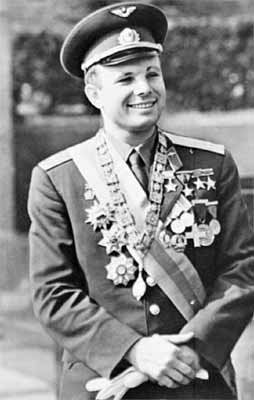 Канут в Лету и забудутся раздутые славы и величия, имена королей и звезд; Гагарин — вечное имя, потому что человек «с мальчишеской улыбкой и мужеством орла» осуществил самую фантастическую и буйную мечту человечества.
	Тайна исторического явления по имени Гагарин — это тайна человеческих возможностей.
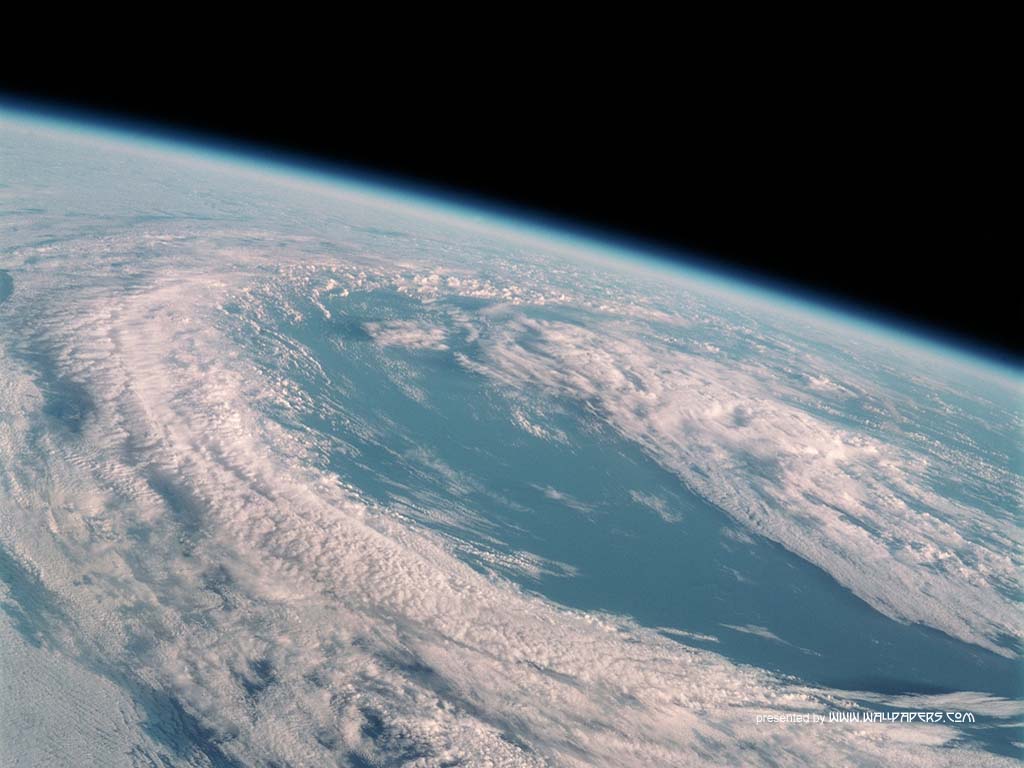 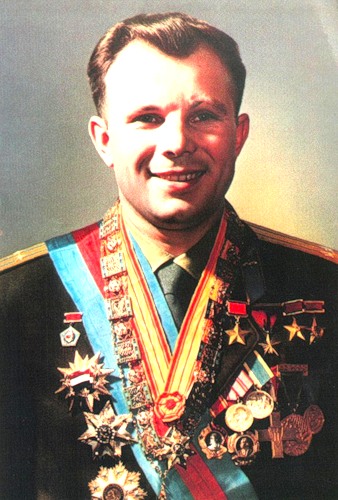 «Знаете, каким он парнем был!На руках весь мир его носил… »
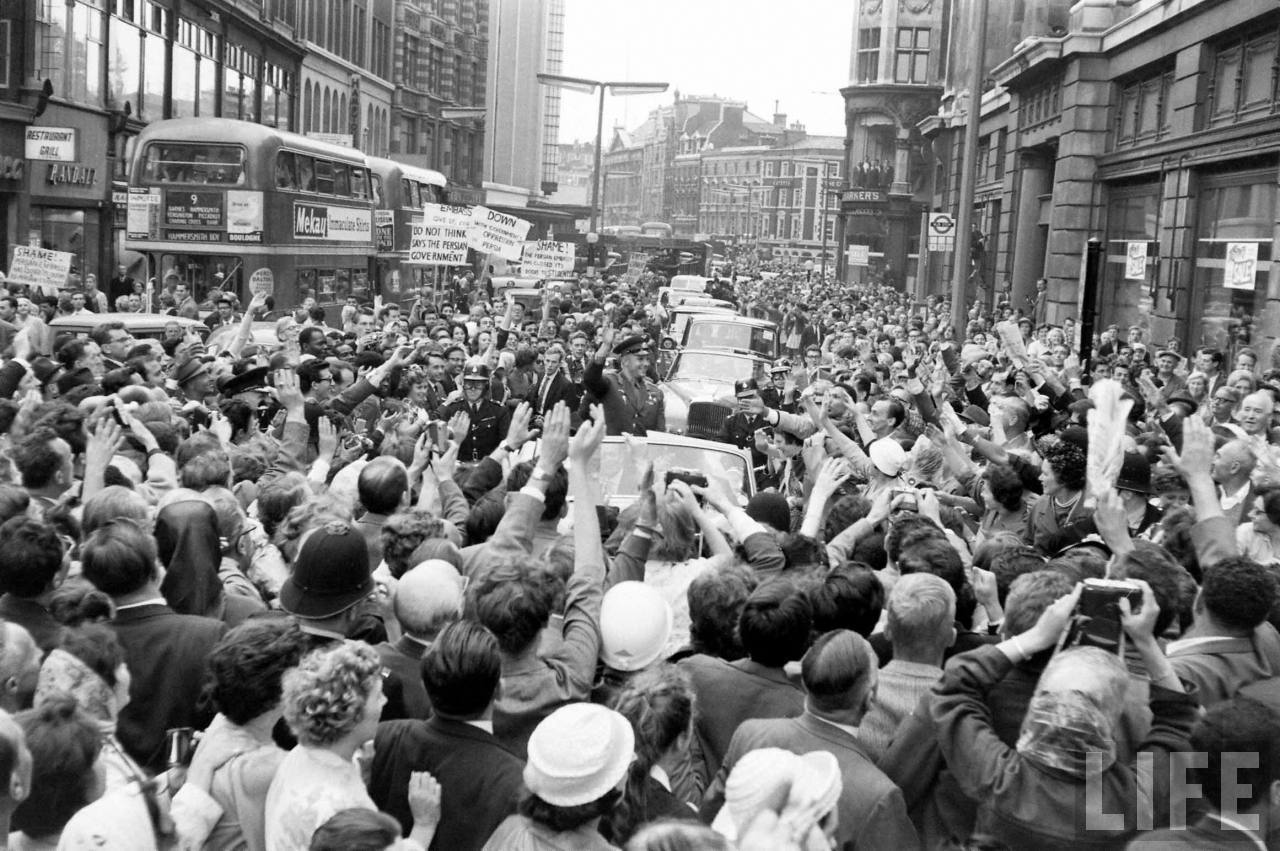 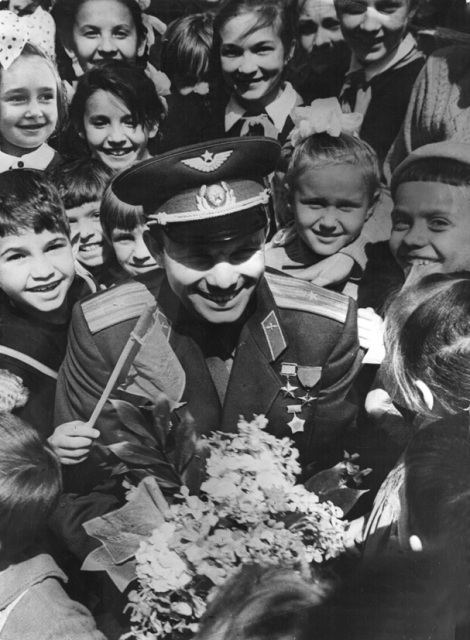 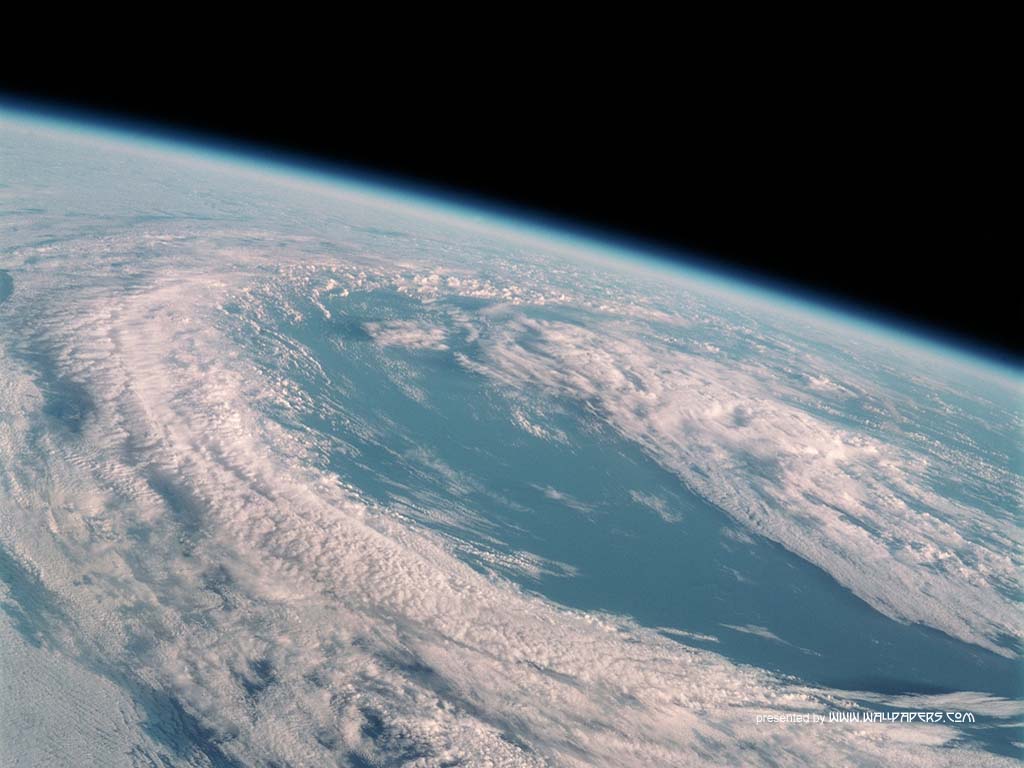 «Знаете, каким он парнем был!  Нет, не «был»! 
Ведь смерть он победил! «
27 марта 1968 года он погиб при невыясненных обстоятельствах вблизи деревни Новоселово Киржачского района Владимирской области во время одного из тренировочных полетов. 	Похоронен у Кремлевской стены на Красной площади.
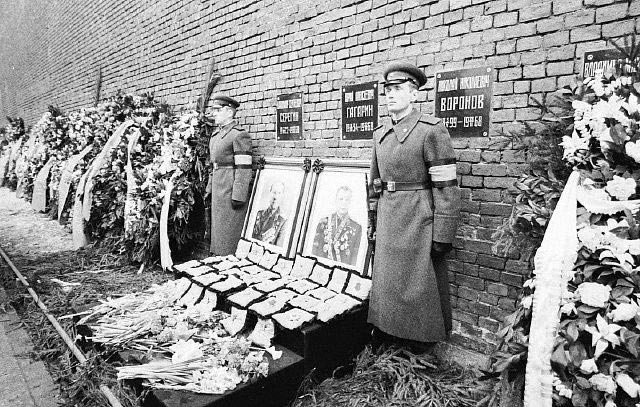 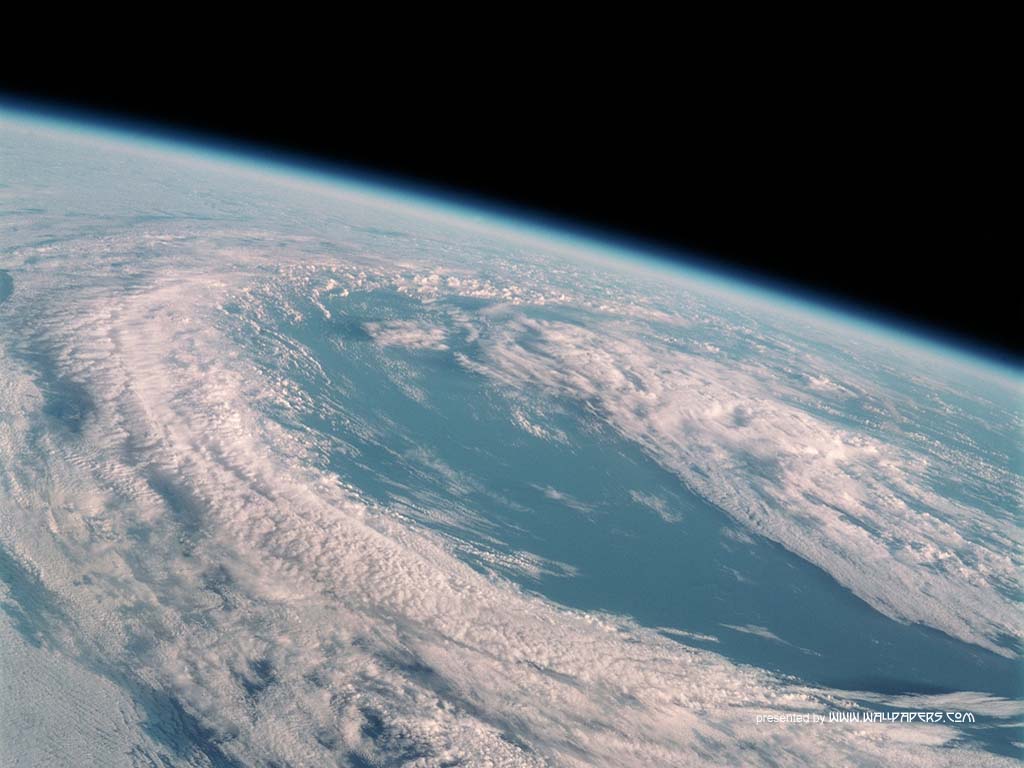 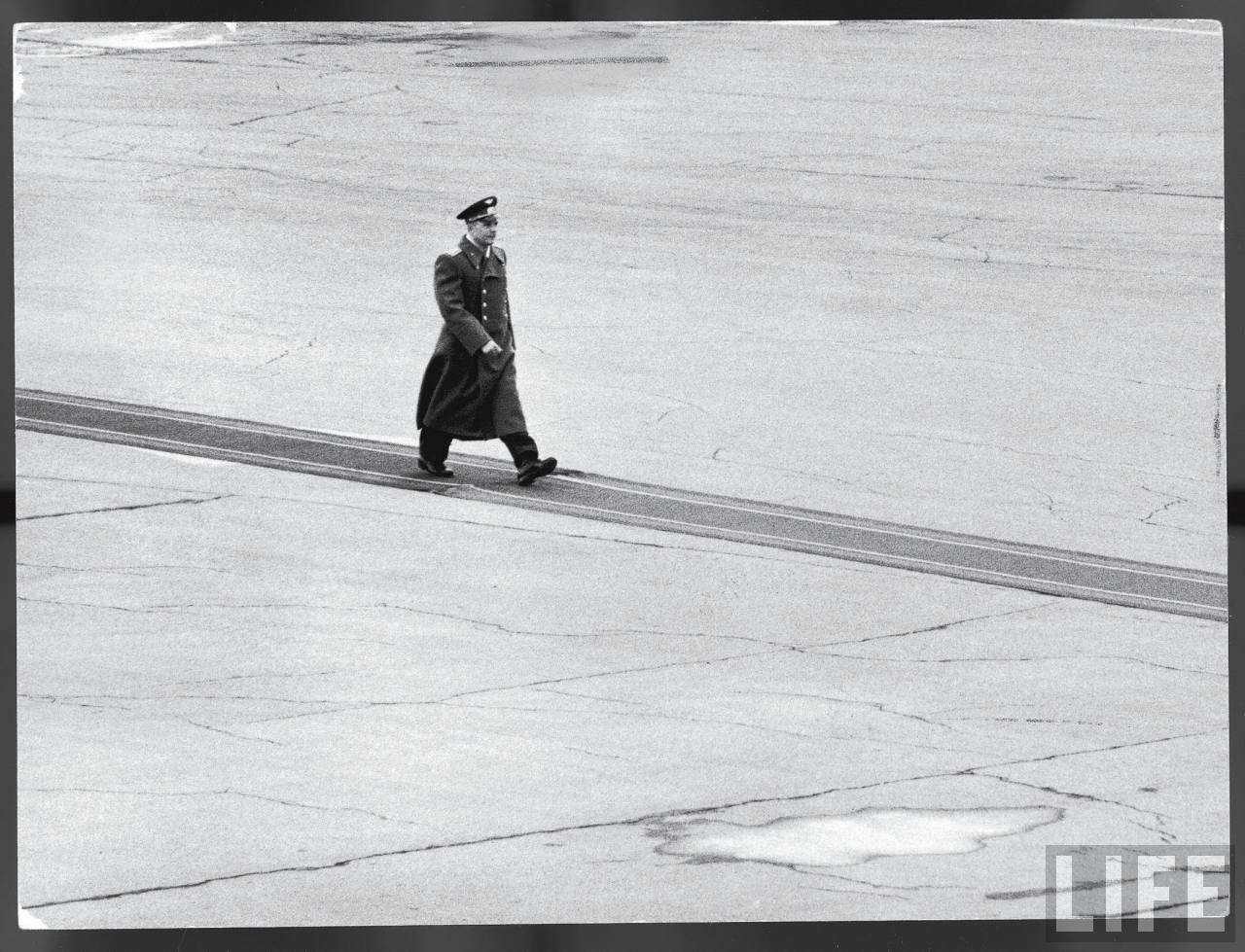 Знаете, каким он парнем был!Нет, не «был»! Ведь смерть он победил! 
Слышишь дальний гром?Видишь: это онВновь идет на космодром…
Говорит: «Поехали!»И живой звездой,Словно вдоль по Питерской,Питерской,Несётся над Землёй!
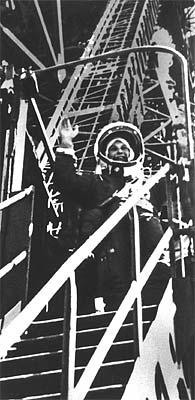 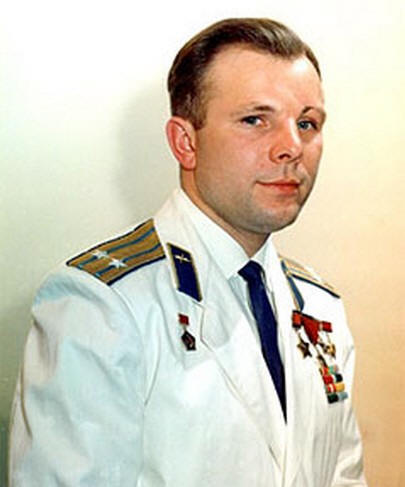 «Нет у меня сильнее  влечения, чем желание летать. Летчик должен летать. 
Всегда летать» 
Юрий Гагарин
Интернет-ресурсы
http://c-cafe.ru/days/bio/18/gagarin.php
http://cls-kuntsevo.ru/gagarin/putevoditel.php#4
http://shereelady.ru/post97849386/